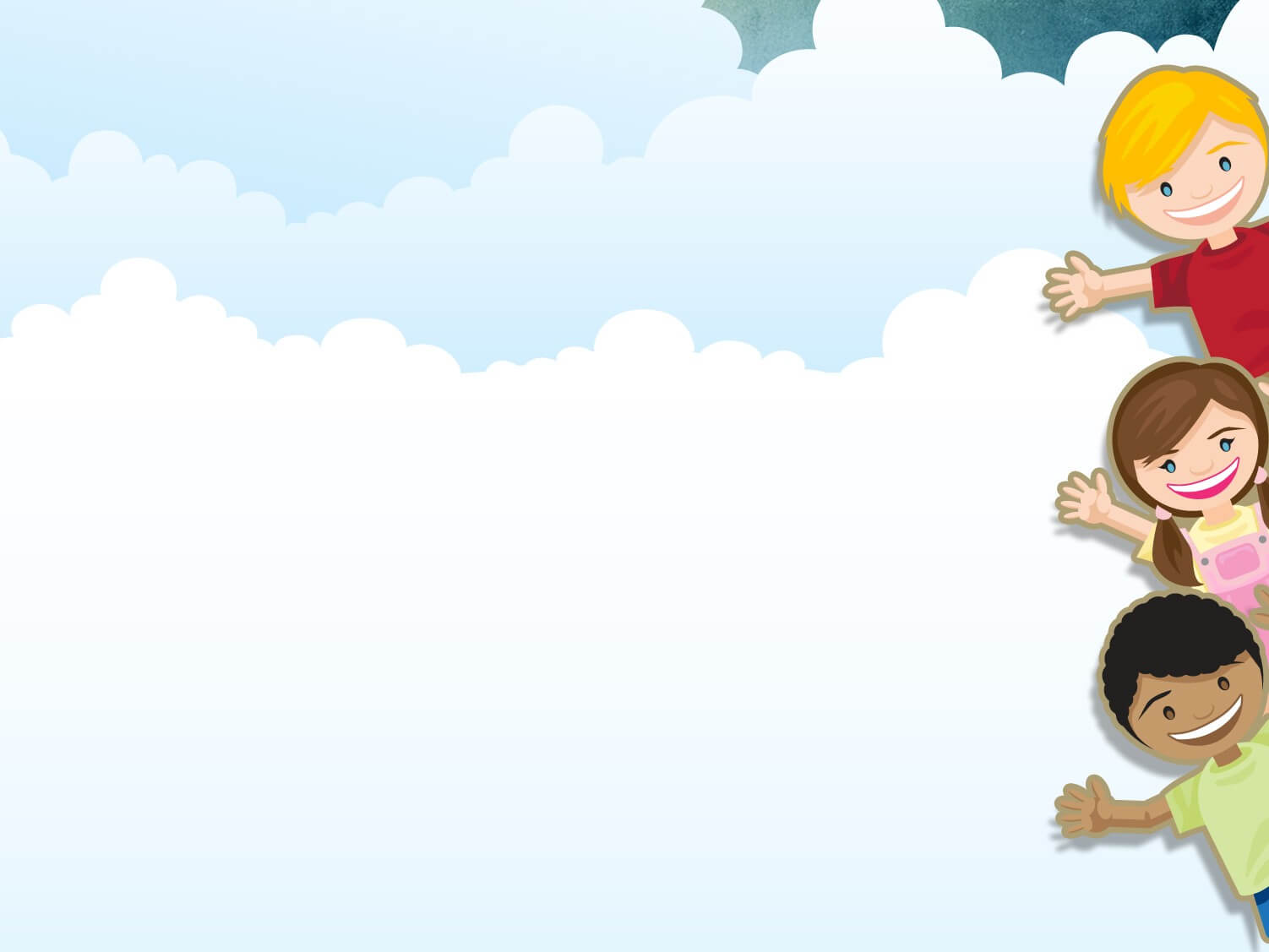 NHIỆT LIỆT CHÀO MỪNG BAN GIÁM KHẢO 
VÀ CÁC THẦY CÔ VỀ THĂM LỚP
Tiếng Việt – Lớp 1
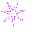 Bài 32: on, ôn, ơn
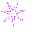 Giáo viên : Nguyễn Thị Hoa Lan
Trường : Tiểu học Trường Thành – An Lão 
Năm sinh: 1979
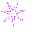 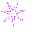 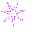 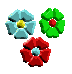 Năm học: 2021 - 2022
b¶n    nh·n     bËn       kh¨n r»n        qu¶ mËn
§µn gµ cø tha thÈn gÇn ch©n mÑ. 
§· cã mÑ che ch¾n, c¶ ®µn ch¶ sî g× 
lò qu¹ d÷.
©n
©n
©n
¨n
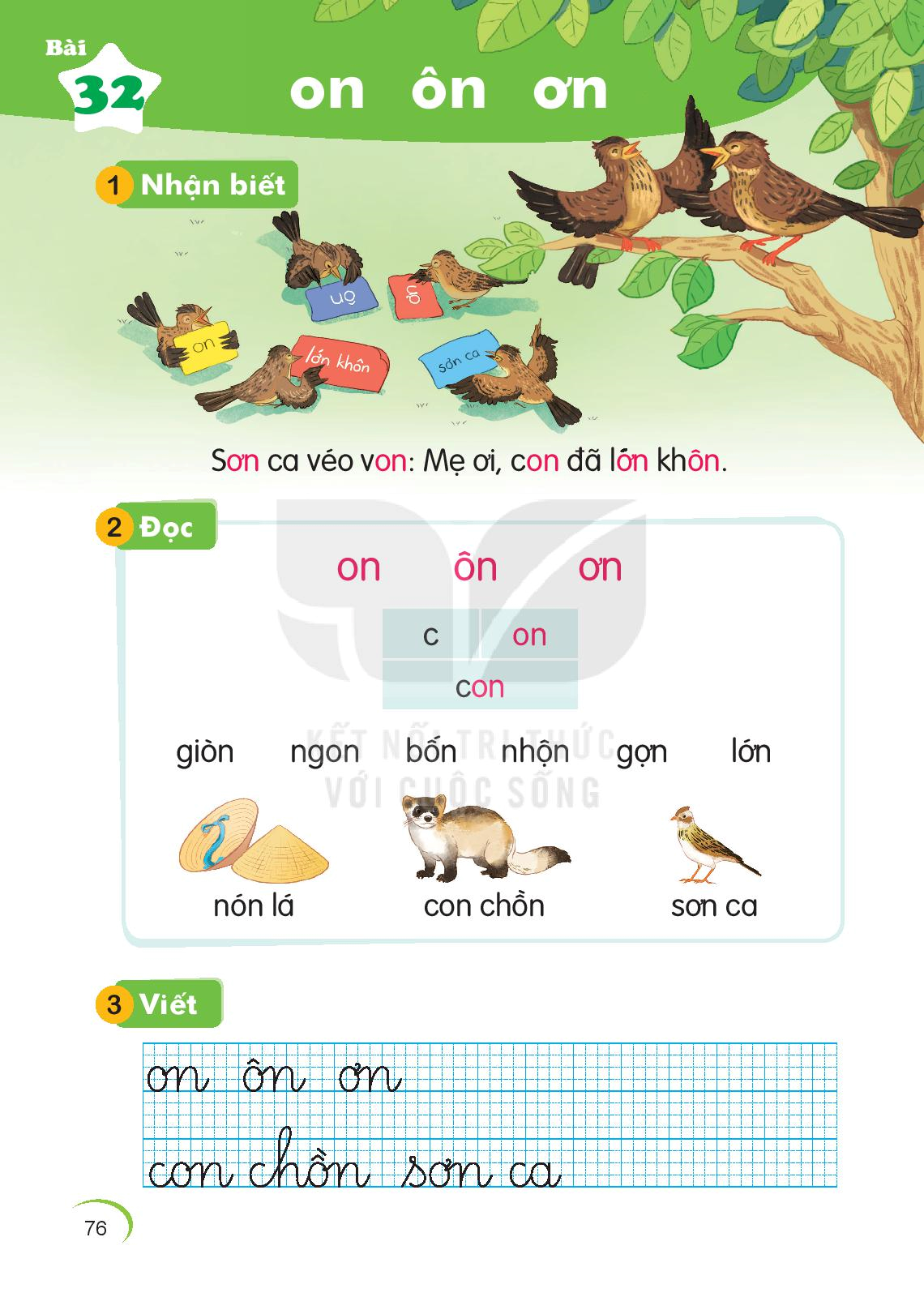 S¬n ca vÐo von: MÑ ¬i, con ®· lín kh«n.
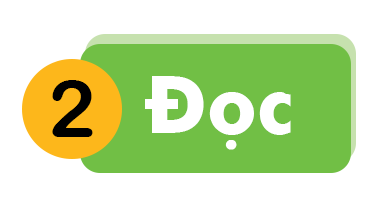 on      «n     ¬n
gißn    ngon
bèn     nhén
gän   lín
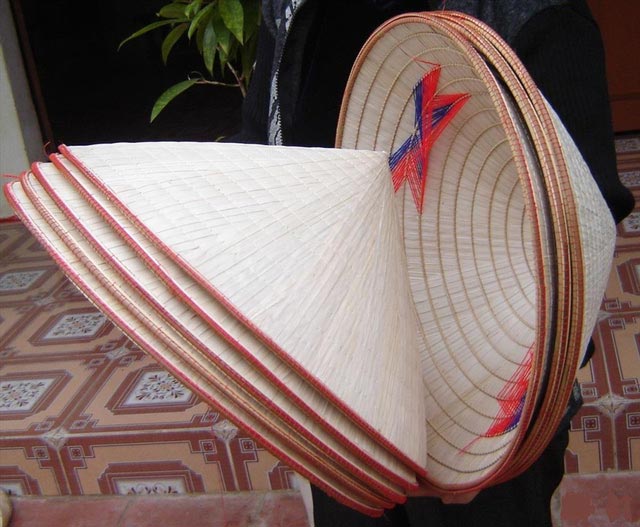 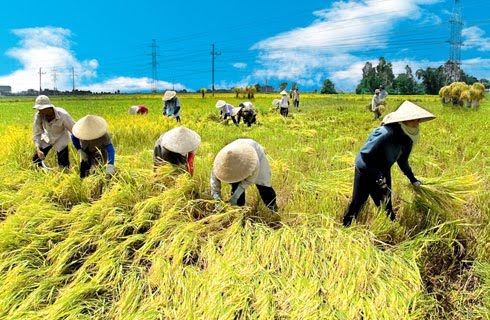 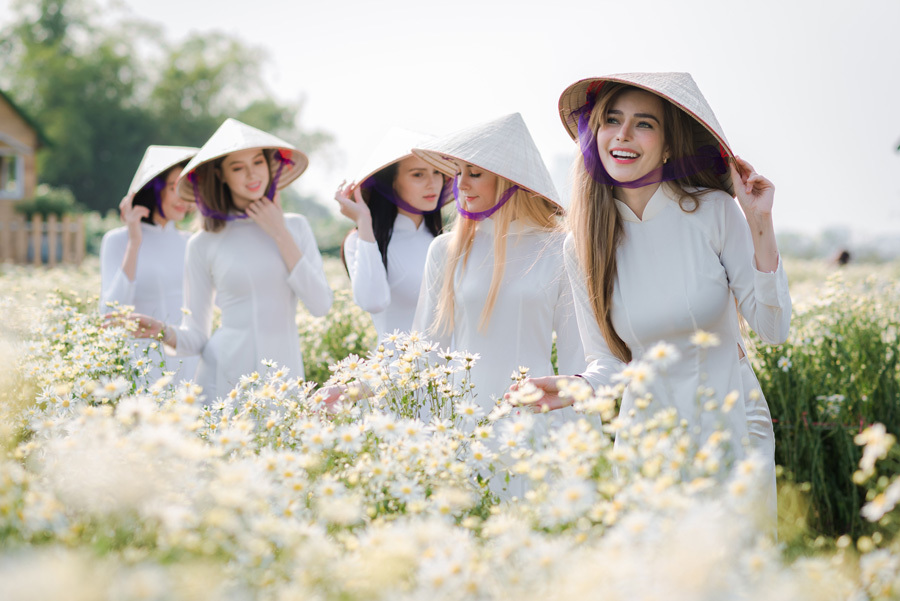 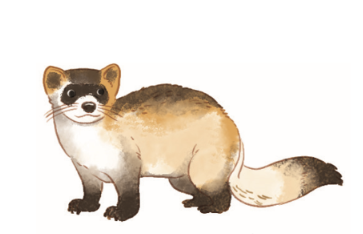 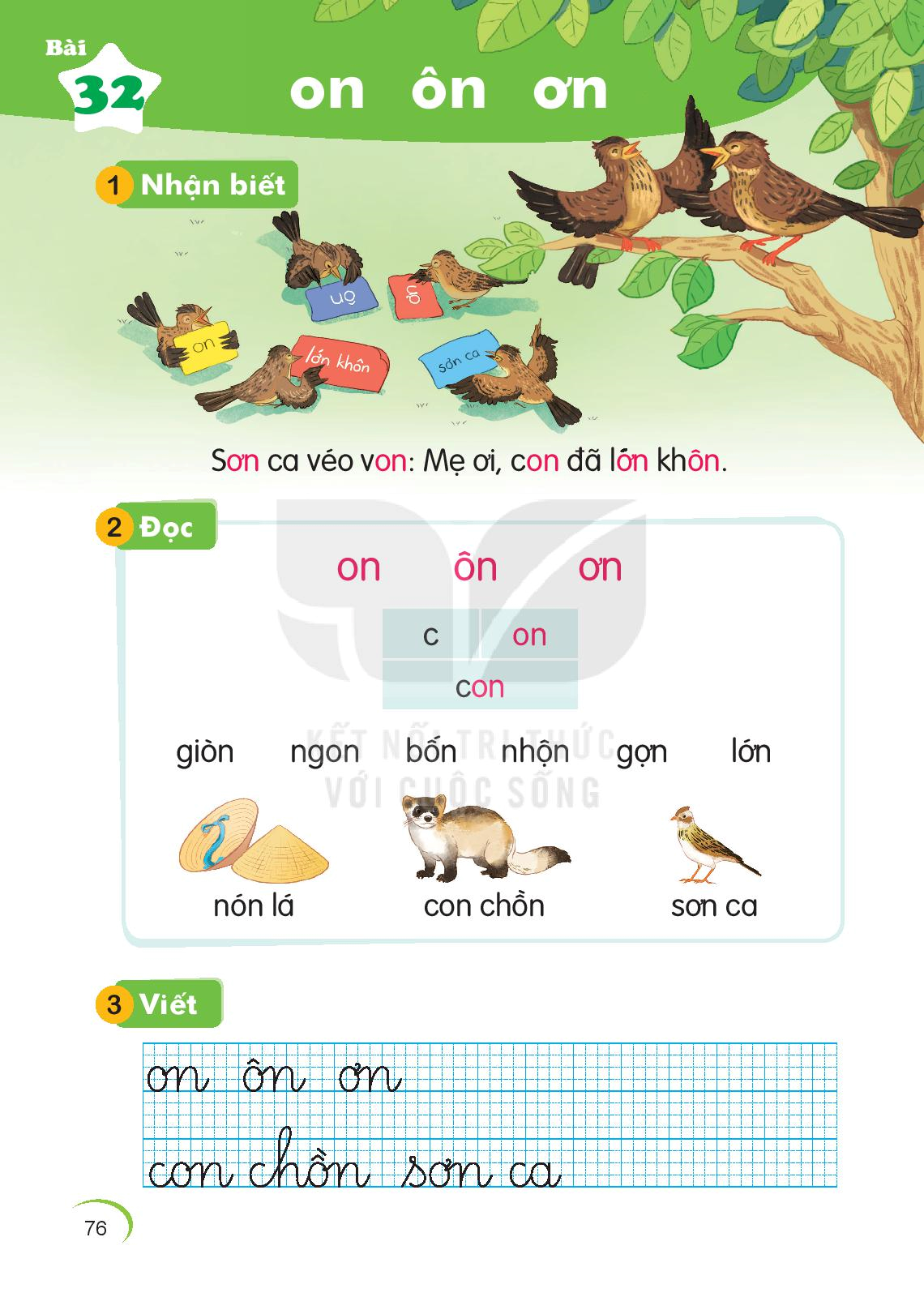 con chån
s¬n ca
nãn l¸
on        «n          ¬n
c
on
con
gißn  ngon
bèn   nhén
gîn lín
nãn l¸      con chån      s¬n ca
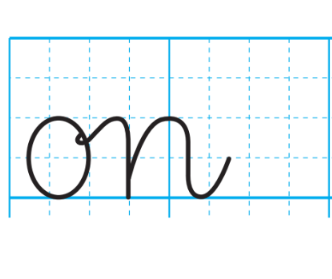 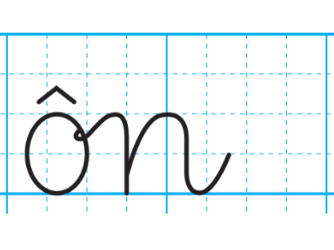 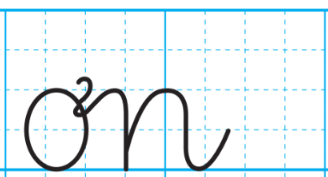 on        «n          ¬n
c
on
con
gißn  ngon
bèn   nhén
gîn lín
nãn l¸      con chån      s¬n ca
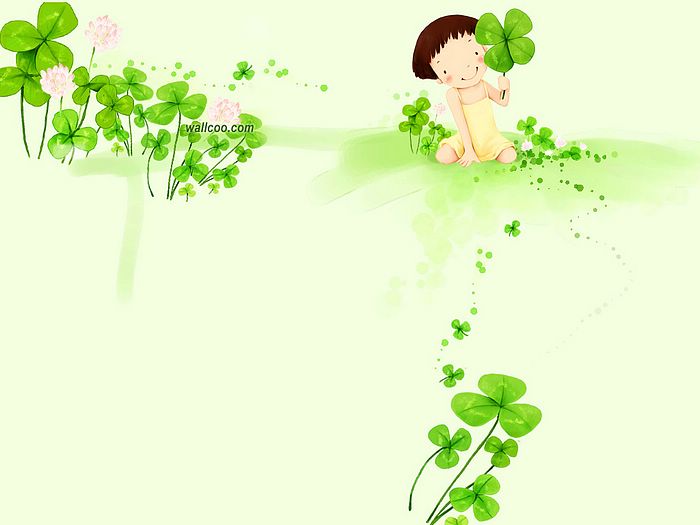 Kính chúc quý thầy cô mạnh khỏe.
Chúc các em học giỏi, chăm ngoan.